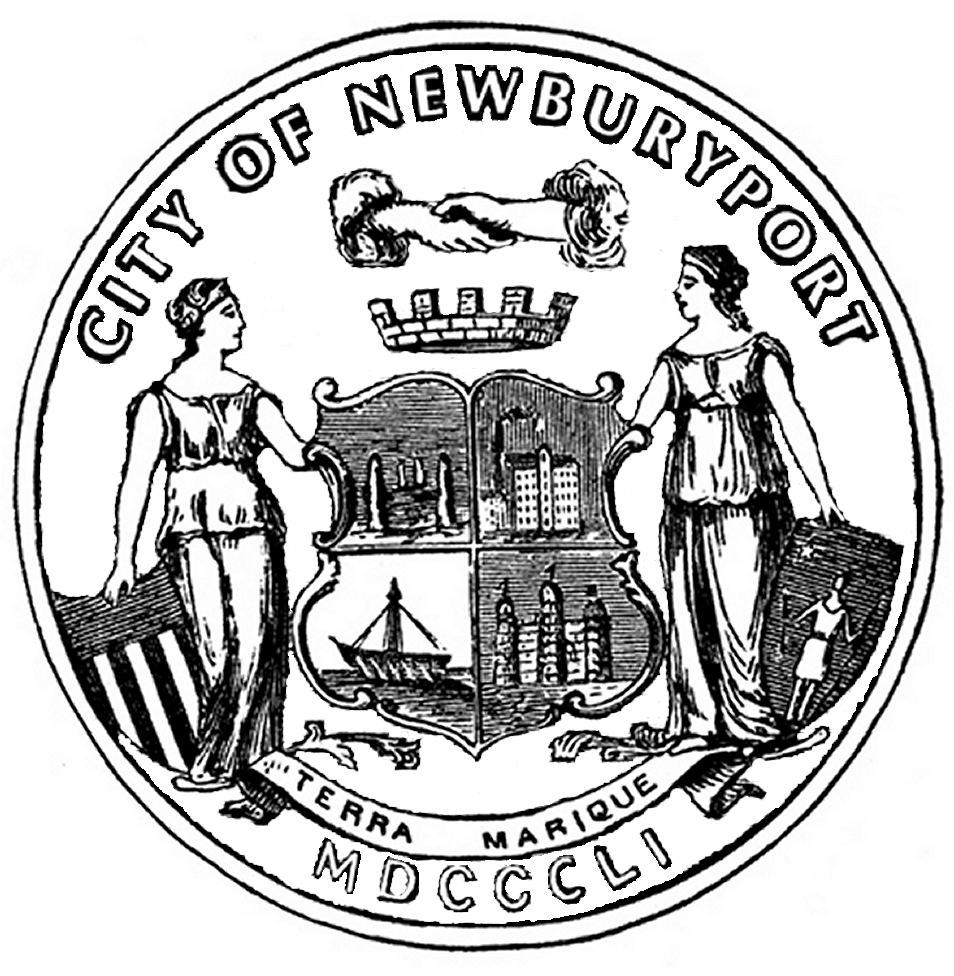 City of NewburyportFY2019 Budget Proposal
Donna D. Holaday, Mayor
May 14, 2018
Budget Overview
FY2019 Proposed Spending
FY2019 Estimated Revenue
*Assumes Taxing Up to Full Levy Limit for FY2019
Major FY19 Budget Drivers
Schools
Employee Benefits
Solid Waste
Storm Water Regs
Contractual Increases
Major FY19 Budget Drivers
Schools
Employee Benefits
Solid Waste
Storm Water Regs
Contractual Increases
Adds $1.2M for total appropriation of $29.9M       +4.2% increase
Continued financial pressure from special education and lost choice revenue
FY19 budget adds:
0.25 Preschool I.A. at Bresnahan
1.0 Social Worker at Bresnahan
1.0 Special Ed. Teacher at Molin
0.5 Reading Teacher at Nock
0.6 STEM/Math Teacher at H.S.
0.2 Clerical Staff at H.S.
Major FY19 Budget Drivers
Schools
Employee Benefits
Solid Waste
Storm Water Regs
Contractual Increases
$2.0M increase for FY19
Accounts for 49% of the overall FY19 budgetary increase
Health Insurance negotiated down to 4.8% after starting with a 6.5% renewal proposal
Retirement Appropriation increasing by 5.3% based the Retirement System’s funding schedule
Major FY19 Budget Drivers
Schools
Employee Benefits
Solid Waste
Storm Water Regs
Contractual Increases
$315K increase for FY19
Feeling the impacts of China’s “National Sword” policy
Includes a contingency to cover costs to dispose of recyclable materials that were previously a source of revenue
Major FY19 Budget Drivers
Schools
Employee Benefits
Solid Waste
Storm Water Regs
Contractual Increases
$145K increase for FY19
New regulations come into effect July 1, 2018
FY19 budget funds:
F/T Storm Water Engineer $70K
Testing $10K
Consulting $15K
Maintenance Programs $50K
No storm water fee proposed for FY19, but likely in future years as costs increase
Major FY19 Budget Drivers
Schools
Employee Benefits
Solid Waste
Storm Water Regs
Contractual Increases
Salaries account for 49.7% of total budget (68.1% including benefits)
Includes all contractual increases for FY19 plus a contingency for one unsettled contract (Teamster’s Department Head Union)
Contracts to Negotiate in FY19:
Firefighters 6/30/19
Teamster’s Professionals 6/30/19
Teacher’s Association 8/31/19
Departmental Budgets
General Administration: 24.3% increase
Parking Operations are now part of General Fund Budget; adds $366,433 offset by Parking Revenue
Increased funding for legal; line item had not been adjusted for five years; City Solicitor from $70K to $100K; $5K earmarked for legal in City Council budget
Finance: 3.4% increase
$10K cyclical increase for Valuation line item needed to supplement inspections performed in-house
Public Safety: 9.3% increase
Solid waste increase of 28.0%
Includes contractual increases in the two Police unions that were not part of FY18 original budget
Adds 16 hours of office assistance for Health Dept.
Departmental Budgets
Public Services: 7.4% increase
Implements funding for storm water management
Increases budget for snow and ice
Contractual increases for newly settled AFSCME contract
Planning & Development:  4.0% increase
Adds 0.5 FTE for Parks allowing for the hiring of full-time laborer to meet increased demands on Parks Department
Departmental Budgets
Social Services: 1.0% increase 
Reduction of $19K in Chapter 115 Veterans Benefits due to fewer eligible veterans
P/T Events Coordinator shifted from COA budget to General Administration budget
Increased funding for the Youth Coordinator position at Youth Services
Departmental Budgets
Education: 4.3% increase 
School Budget increasing by 4.2%
Whittier Assessment increasing by 9.5% due to 1 additional student and higher capital assessments
Enterprise Funds: 5.5% increase
Increases to debt service
Higher chemical costs for water/sewer
New Sewer Plum Island maintenance line item
Includes increases to employee benefit costs, as well as, new adjustments from AFSCME contract